GERÊNCIA DE PROJETOS DE SOFTWARE
Aula: 03
Prof.: Fabrício Varajão
Conteúdo
Principais variáveis
Tendências sobre as variáveis
Visão da PMI
Variáveis
A Gerência de Projetos tenta adquirir controle são: Tempo, Custo e Escopo.

Geralmente, os valores em termos de tempo, custo e escopo são definidos por contrato.
Tempo
Tempo requerido para terminar os componentes do projeto;

É importante cortar o trabalho em diversas partes menores, de modo que seja fácil definirmos condições de criticidade e de folgas.
Custo
Custo para desenvolver um projeto depende de diversas condições iniciais que possuímos para o desenvolvimento.
Taxas, equipamentos, materiais, gerência de risco, lucro...
Escopo
São as exigências especificadas para o resultado fim;
O que se pretende, e o que não se pretende realizar;

A qualidade é um dos componentes do Escopo.
Tendência
+ escopo  + tempo + custo
– tempo   + custo   – escopo
– custo     + tempo – escopo
Visão do PMI
O Gerenciamento de Projetos segundo o PMI, identifica e descreve as principais áreas de conhecimento e práticas.
Cada uma destas áreas (no total de 10) é descrita através de processos (no total de 47), e se refere a um aspecto a ser considerado dentro da gerência de projetos.
A não execução de processos de uma área afeta negativamente o projeto, pois o projeto é um esforço integrado.
Grupos de processos
Os processos de gerenciamento de projetos podem ser organizados em cinco grupos de processos:
Processos de Iniciação – autorização do projeto ou fase
Processos de Planejamento – são processos iterativos de definição e refinamento de objetivos e seleção dos melhores caminhos para atingir os objetivos.
Processos de Execução – execução dos planos do projeto: coordenação de pessoas e outros recursos para executar o plano
Processos de Controle – medição e monitoramento do desempenho do projeto. Garantem que os objetivos do projeto são alcançados através do monitoramento e medição regular do progresso, de modo que ações corretivas possam ser tomadas quando necessário.
Processos de Fechamento – aceitação formal do projeto (com verificação de escopo) ou fase para a sua finalização.
Grupos de processos
Dentro dos cinco grupos de processos existem duas categorias de processos: básicos e facilitadores. Os processos básicos possuem uma ordem lógica e seguem uma progressão rígida. Os processos facilitadores são mais flexíveis, e dão suporte aos processos básicos.
Em cada etapa do projeto são executados diversos processos com o objetivo de produzir o resultado esperado daquela etapa conforme mostrara na figura abaixo.
Estes processos ocorrem dentro de cada etapa e estão interligados.
PROCESSOS DE INICIALIZAÇÃO
PROCESSOS DE PLANEJAMENTO
PROCESSOS DE INICIALIZAÇÃO
PROCESSOS DE PLANEJAMENTO
PROCESSOS DE CONTROLE
PROCESSOS DE EXECUÇÃO
PROCESSOS DE CONTROLE
PROCESSOS DE EXECUÇÃO
PROCESSOS DE ENCERRAMENTO
PROCESSOS DE ENCERRAMENTO
Interligação entre processos conforme seu grupo de atuação
PMBOK 2000
PMBOK 2004
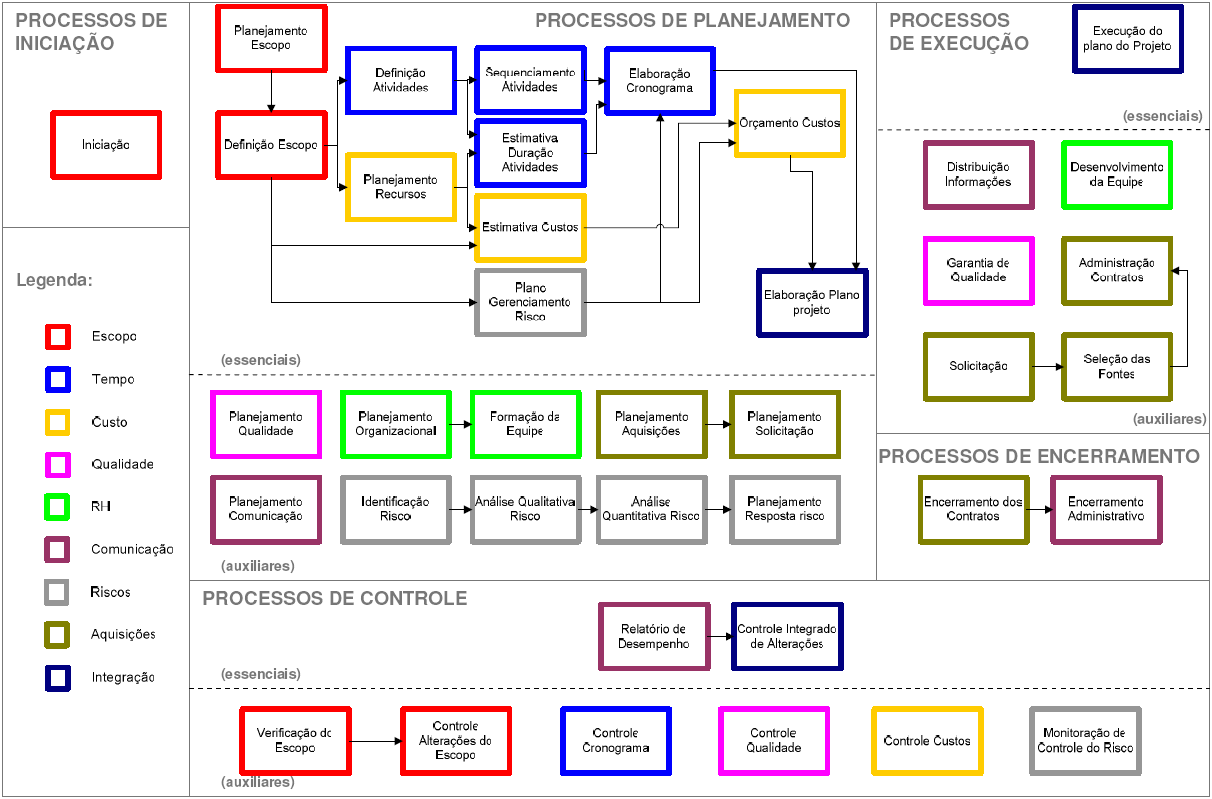 Fluxograma dos processos de Gerenciamento de Projeto, Uma Visão Global do PMBOK 2000 (Dinsmore Associates, 2002)
Conclusão
Fomos apresentados as principais variáveis sobre o foco da gerência de projetos;
Vimos e analisamos suas características pela visão e necessidade do cliente e observamos suas tendências pela visão do gerente;
Vimos como a PMI enxerga a gerência de projetos e suas área de conhecimento;
Identificamos os grupos de processo e como eles de relacionam.
Atividades
Verificar o conteúdo disponível no site, principalmente até a página 15 da apostila.
Referências
VARAJÃO, F. F.. Gerência de Projetos. FIC – Faculdades Integradas Campograndenses. Rio de Janeiro, 2016. (Apostila)
PMI - PROJECT MANAGEMENT INSTITUTE. A guide to the project management body of knowledge. Syba: PMI Publishing Division, 2000. Disponível em http://www.pmi.org. Acessado em 10/12/2009